Copilot Scenario Library
Discover industry and role-based scenarios
Copilot value journey
Grow value from a base of solid usage and individual productivity and then extend through agents to impact organizational KPIs.
Org Value
Role-based agents
Copilot Studio
Microsoft 365 Copilot industry scenarios
Extend
Functional Value
Copilot Studio agent builder
Microsoft 365 Copilot functional scenarios
Buy
Individual Value
Microsoft 365 Copilot universal prompts (Meeting Recap, Summarize an email, etc.)
Top 10 to "Try First"
with Microsoft 365 CopilotFoundational skills for new users
1
2
3
4
5
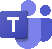 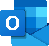 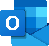 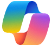 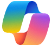 Recap a meeting – let Copilot keep track of key topics and action items so you can stay focused during the meeting and avoid listening to the recording after.
Summarize an email thread 
– get quickly caught up to a long, complex email thread.
Draft email 
–  personalize the tone and length.
Summarize a document 
– get right down to business by summarizing long documents and focusing on the relevant sections.
Tell me about a topic/project 
– provide insights and analysis from across multiple sources to get up to speed quickly.
Draft an email to [name] that informs them that Project X is delayed two weeks. Make it short and casual in tone.
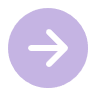 Draft an email with notes and action items from meeting
Click on the Summarize icon
Give me a bulleted list of key points from file
Tell me what's new about topic organized by emails, chats, and files?
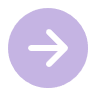 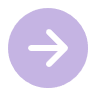 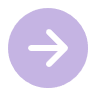 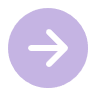 6
7
8
9
10
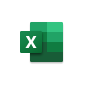 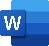 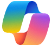 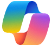 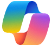 Give me some ideas for …
– boost your creativity with ideas for your work such as agendas, product names, social media posts, etc.
Help me write … 
– jumpstart creativity and write and edit like a pro by getting a first draft in seconds.
What did they say … 
– when you vaguely remember someone mentioning a topic, have Copilot do the research.
How do I …
– let Copilot help you build or fix formulas in Excel.
Translate a message 
– with business becoming increasingly international, it’s important to be able to read or write messages in other languages.
Suggest 10 compelling taglines based on file
Generate three ways to say [x]
What did person say about topic
How do I sum values that are greater than 0?
Translate the following text into French:
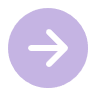 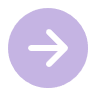 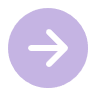 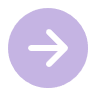 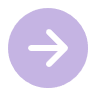 For more prompts, visit Copilot Lab at: aka.ms/promtps
”Effort” level for each scenario
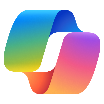 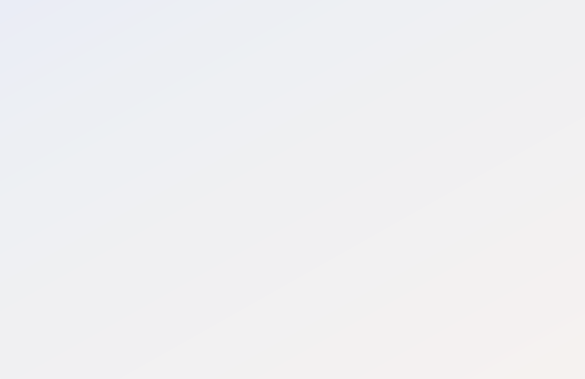 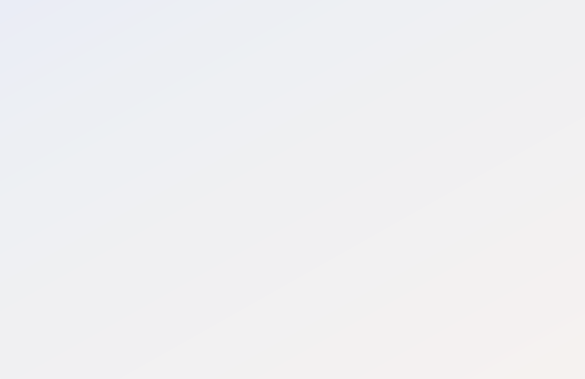 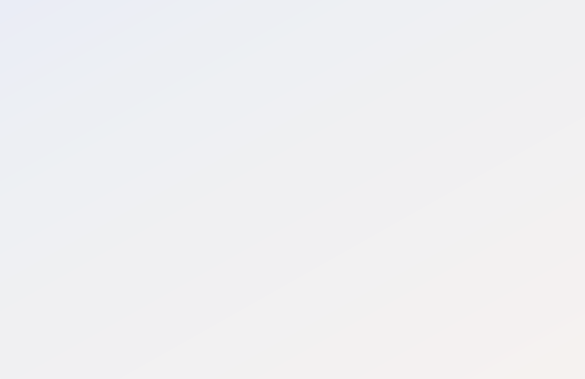 Extend
Buy
Start
3
2
1
Tailor your data, systems and workflows via Copilot agents
Unlock productivity out of the box
Your first step into generative AI
Microsoft 365 Copilot
Security Copilot
Microsoft Copilot
Role-based Copilot agents
Copilot Studio
Azure AI Studio
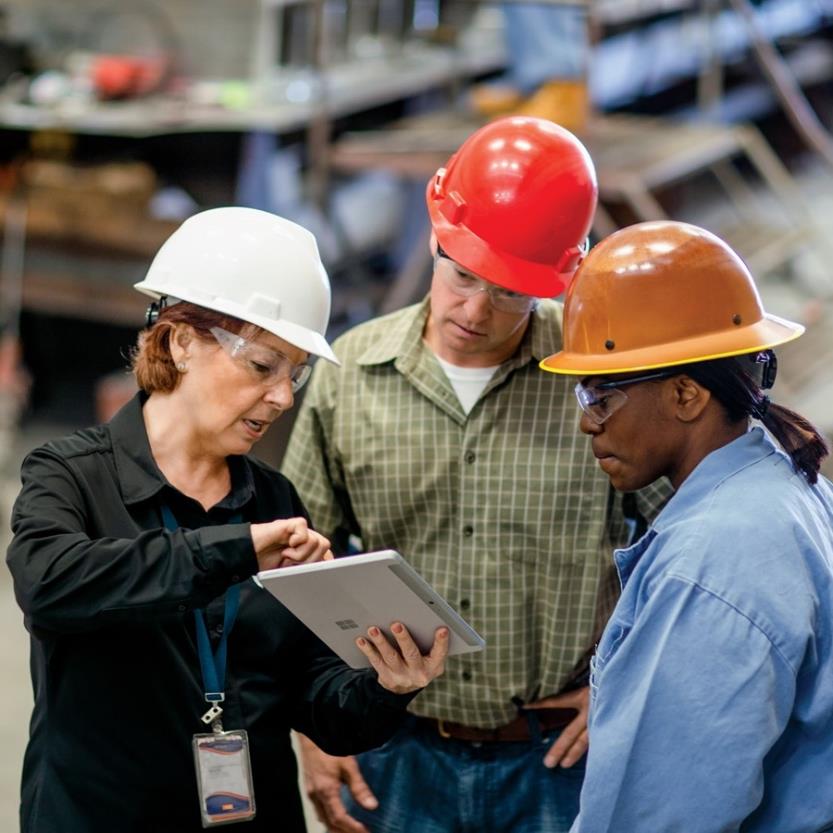 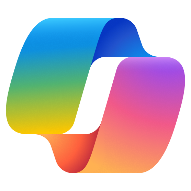 Copilot scenarios forManufacturing
Copilot Manufacturing scenarios
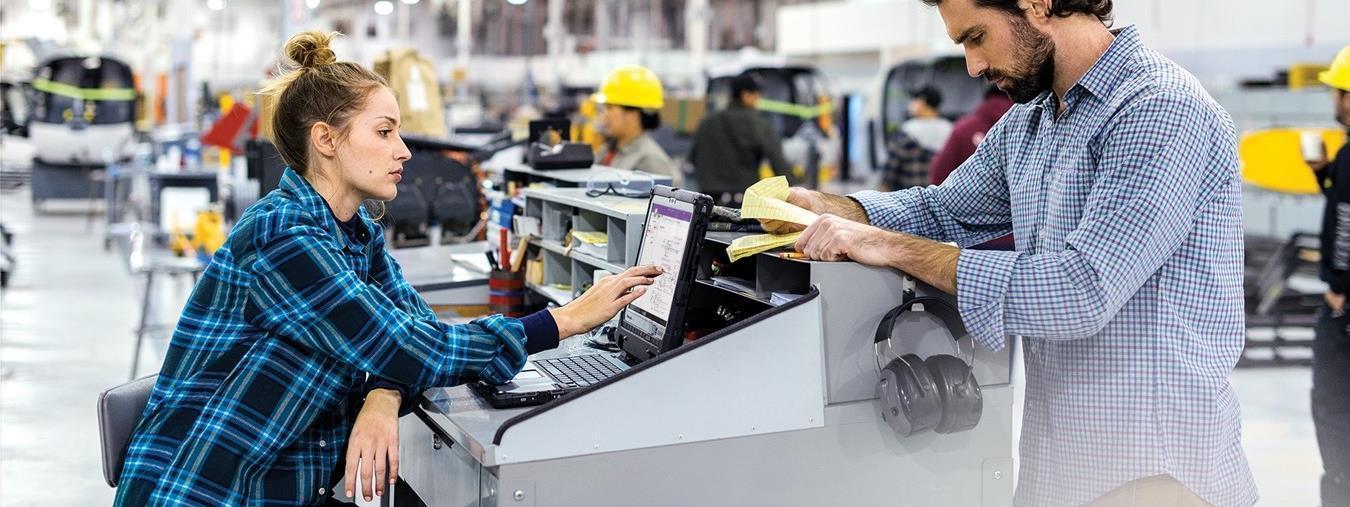 Overview and KPIs
Day in the life
Use case by role
KPIs play a crucial role in the sector, providing a compass to navigate toward success. Let's dive into KPIs for Manufacturing and how Copilot can assist.
See how real-life Manufacturing pros are using Copilot in their day-to-day.
Copilot can simplify the tasks that Manufacturing pros perform every day. Look at key use cases and how Copilot can be your AI assistant along the way.
Copilot solutions in Manufacturing
The manufacturing industry requires a steady flow of raw materials while managing costs and minimizing production disruptions. Manufacturers look for opportunities to drive innovation and operational excellence while balancing operational costs amid rising prices and finding ways to improve efficiency, supply chain management, and streamline the design-to-make process.
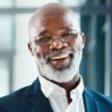 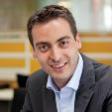 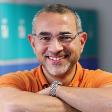 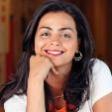 Goals and challenges
Manufacturing roles
Retain critical plant and headquarters staff by improving the work/life balance of all workers by simplifying overhead tasks. Improve skilling to provide more growth opportunities and increase internal hiring.​
Employee turnover​
Supply Chain Manager
Product Designer
Process Engineer
Production Manager
Microsoft Copilot opportunity to impact key functional KPIs
Improve customer service performance with tailored LLMs for higher first-time call resolution. Improve customer communications whether through improved writing or improved call scripts.​
Copilot assists manufacturing organizations with numerous tasks that impact critical areas like contract management, design-to-make process, and factory asset management. 
Simplifying tasks for plant employees
Improve factory safety
Contract lifecycle management
Perform factory maintenance
Assist field service advisors
Production planning
Improve factory operations
Optimizing asset management
New product ideation and research
Supplier RFP
Recall management
Supplier quality optimization
Customer satisfaction
Use Copilot to analyze information from manufacturers apps to predict and prevent equipment failures, manage inventory levels and identify training that can help staff keep machines operating.
Minimize production downtime
Use Copilot capture customer needs and then support coordination of product development activities.
Product time to market
Copilot can assist with...
Use AI to generate evaluation criteria for new materials and suppliers. Review contracts to make the most effective deals and use AI analysis to evaluate supplier performance.
Quickly identify quality issues by accessing and analyzing quality logs. Reduce the cost of any recall programs that are required with effective management and tailored responses.​
Supply chain performance
Scrap rate​
Improve employee experience
Revenue growth
Cost savings and avoidance
Optimize costs of Manufacturing
Using AI
Key Processes
Before AI
Supplier RFP - Buy
Supplier quality optimization - Buy
Supply chain management
Contract lifecycle management - Extend
Difficult to optimize logistics and inventory management as well as supplier contracts.
Copilot can help with supplier management
Improve the RFP process from creating the RFP to awarding the contract
Production planning - Extend
Set production schedules based on sales and inventory
Recall Management - Buy
Difficult to ensure consistent product quality and detect defects and deviations.
Quality control
Streamline the process from early detection to effective communications
Simplify tasks for plant employees - Start
Assist field service advisors - Extend
Challenging to keep the right mix of Skillsets on site while managing PTO and outages.
Workforce management
Help field engineers solve customer issues
Plant workers can complete a variety of tasks more easily with Copilot
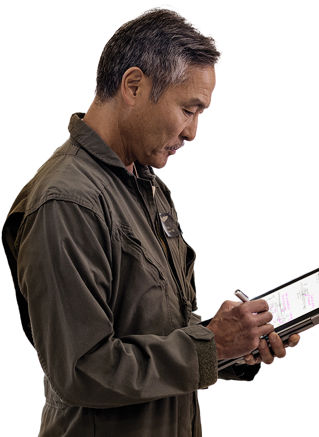 Improve factory safety - Extend
Use the Factory Safety Agent to help avoid incidents
Perform factory maintenance - Extend
Optimizing asset management - Extend
Equipment maintenance
Excessive downtime and unscheduled maintenance.
Support maintenance activities to reduce downtime
Analyze equipment data and maintenance schedules
Improve factory operations - Extend
Use an agent to help improve factory operations and OEE
New product ideation and research - Buy
Product development
Minimizing downtime and ensuring timely maintenance.
Improve product development from ideation to launch.
Manufacturing | Simplify tasks for plant employees
Microsoft Copilot
Start
Employee satisfaction
Production downtime
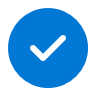 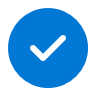 Value benefit
KPIs impacted
Cost savings
Employee experience
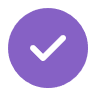 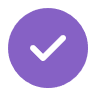 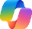 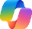 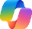 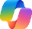 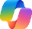 Copilot Chat1
Copilot Chat1
Copilot Chat1
Copilot Chat1
Copilot Chat1
1. Draft a shift summary
2. Simplify documentation
3. Find service manual information
Provide a few brief details of what happened on the shift and ask Copilot to turn it into a shift report.
Documentation provided for a new procedure isn’t written very clearly. Ask Copilot to create a draft with simpler writing.
The manual for a piece of equipment has gone missing.
Benefit: Save time on shift turnovers to focus on higher-value tasks
Benefit: Ensure that everyone on the team has clear, understandable procedures.
Benefit: Ask Copilot to find the required maintenance procedure.
5. Draft an email
4. Create an incident report
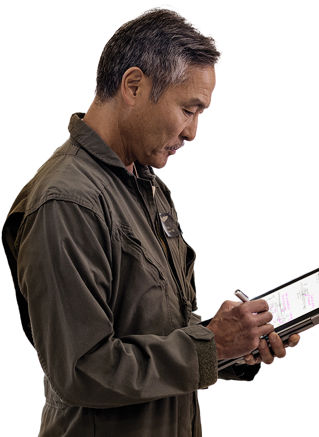 When bringing up a sensitive topic with a manager in an email ask Copilot to write the first draft.
When producing documentation of a safety incident use Copilot to ensure clarity and completeness.
Benefit: Get a first draft faster with Copilot by providing a few details and letting Copilot figure out the best way to say it.
Benefit: Use Copilot to ensure that the report is well-written.
1Access Copilot Chat at copilot.microsoft.com or the Microsoft Copilot mobile app and set toggle to “Web”.
2Access Copilot Chat at copilot.microsoft.com, the Microsoft Copilot mobile app, or the Copilot app in Teams, and set toggle to “Work”.
3Copilot agents allow Copilot to access your organization-specific apps. In the past this would have required an API call to get data from a system of record.
The content in this example scenario is for demonstration purposes only. You should evaluate how Copilot aligns with your organization’s business processes, regulatory requirements, and responsible AI principles.
Manufacturing | Improve factory safety
Microsoft 365 Copilot and Copilot Studio
Extend
Implementation information: Copilot Studio Factory Safety Agent
Health and safety metrics
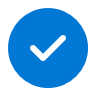 Value benefit
KPIs impacted
Cost savings
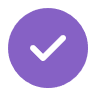 1. Real-time incident management​
2. Incident summarization​
3. Inspection planning​
Use Copilot to get step-by-step guidance on corrective actions to address incidents​.
When reporting an incident to a safety officer through email ask Copilot to write the first draft. ​
Easily plan inspections by asking Copilot to get the required checklists. ​
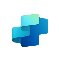 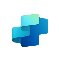 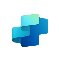 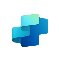 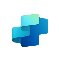 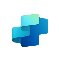 Copilot Agent3
Copilot Agent3
Copilot Agent3
Copilot Agent3
Copilot Agent3
Copilot Agent3
Benefit: Ensures timely response to incidents, minimizing risks and preventing future occurrences​.
Benefit: Saves time by automating inspection preparation and reporting. ​
Benefit: Speeds up response times and ensures consistent management of safety incidents. ​
6. Worker skilling​
5. Ask safety questions​
4. Inspection reporting​
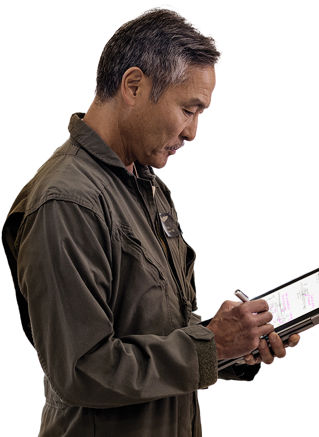 Copilot can conduct personalized training sessions and monitor training evaluation metrics​.
Get answers to safety-related queries in real-time during inspections​.
Ask Copilot to convert inspection notes or images into text and create detailed a inspection report​.
Benefit: Ensures consistent skill development and compliance with safety guidelines. Reduces the risk of accidents by maintaining a well-trained workforce.​
Benefit: Provides instant access to accurate safety information, promoting informed decision-making and reducing the risk of non-compliance​.
Benefit: Saves time by converting handwritten notes to well-written reports​.
1Access Copilot Chat at copilot.microsoft.com or the Microsoft Copilot mobile app and set toggle to “Web”.
2Access Copilot Chat at copilot.microsoft.com, the Microsoft Copilot mobile app, or the Copilot app in Teams, and set toggle to “Work”.
3Copilot agents allow Copilot to access your organization-specific apps. In the past this would have required an API call to get data from a system of record.
The content in this example scenario is for demonstration purposes only. You should evaluate how Copilot aligns with your organization’s business processes, regulatory requirements, and responsible AI principles.
Manufacturing | Contract lifecycle management
Microsoft 365 Copilot and Copilot Studio
Extend
Supply chain performance
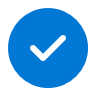 Value benefit
KPIs impacted
Cost savings
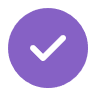 1. Summarize pending contracts
2. Review contract details
3. Revise terms
A contract manager reviews a high volume of supplier contracts daily to ensure accuracy, compliance, and efficiency in managing numerous supplier and client agreements.
For a specific high priority contract, ask to compare key clauses with industry and organization standards to ensure compliance and identify potential concerns.
Review the highlighted potential discrepancies, compare to existing contracts, and make revisions as needed.
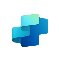 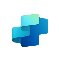 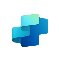 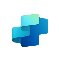 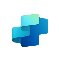 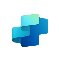 Copilot Agent3
+ Connection to CLM solution
Copilot Agent3
+ Connection to CLM solution
Copilot Agent3
+ Connection to CLM solution
Copilot Agent3
+ Connection to CLM solution
Copilot Agent3
+ Connection to CLM solution
Copilot Agent3
+ Connection to CLM solution
Benefit: Cross reference contracts with organizational and regulatory standards with Copilot to highlight potential discrepancies or non-compliant clauses such as pricing and penalty terms.
Benefit: Compare identified clauses to past contracts using Copilot to recommend revisions for more balanced terms based on historical data and industry standards.
Benefit: Summarize pending contracts including critical deadlines the list of contracts requiring review and prioritize them by urgency and relevance to current projects.
6. Summarize contract activity
5. Contract status overview
4. Communicate revisions
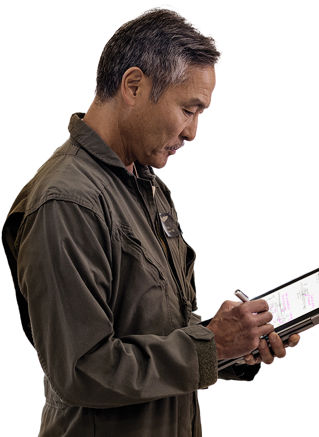 At the completion of each day, the contract manager needs to track activities, contract status, and next steps for each contract.
During the day, the contract manager can review the status of all open contracts to assess their progress.
Once potential revisions are identified, draft email with updated contract terms highlighted and send back to legal team for e-signature.
Benefit: Generate a contract report summarizing the work done on all contracts including completed items, contract activities, completed approvals, and open tasks for a specific time.
Benefit: Create a table with status of all ongoing contract negotiations highlighting items that may require immediate attention such as approval or updates.
Benefit: Draft email to legal team on recommended revisions requesting the identified updates be made and communicated to the supplier for new e-signature.
1Access Copilot Chat at copilot.microsoft.com or the Microsoft Copilot mobile app and set toggle to “Web”.
2Access Copilot Chat at copilot.microsoft.com, the Microsoft Copilot mobile app, or the Copilot app in Teams, and set toggle to “Work”.
3Copilot agents allow Copilot to access your organization-specific apps. In the past this would have required an API call to get data from a system of record.
The content in this example scenario is for demonstration purposes only. You should evaluate how Copilot aligns with your organization’s business processes, regulatory requirements, and responsible AI principles.
Manufacturing | Perform factory maintenance
Microsoft 365 Copilot and Copilot Studio
Extend
Production downtime
Supply chain performance
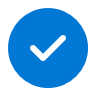 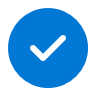 Value benefit
KPIs impacted
Cost savings
Increase revenue
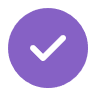 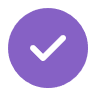 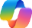 Copilot Chat2
1. Assessment
2. Expert assistance
3. Safety compliance checklist
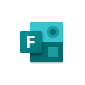 Copilot in Forms
Use Copilot to quickly access to technical manuals, schematics and repair histories, query them in natural language and get responses including troubleshooting instructions.
Use Copilot to identify the right expert for your problem and call them to get remote assistance. Transcripts from Teams Phone calls can be used to improve the maintenance database content.
Copilot drafts a tailored safety checklist to ensure adherence to both equipment-specific as well as personal safety measures.
Copilot Agent3
+ Connection to SharePoint tech manual repository
+ Connection to maintenance database
Copilot Agent3
+ Connection to SharePoint tech manual repository
+ Connection to maintenance database
Copilot Agent3
+ Connection to SharePoint tech manual repository
+ Connection to maintenance database
Copilot Agent3
+ Connection to SharePoint tech manual repository
+ Connection to maintenance database
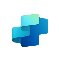 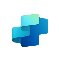 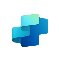 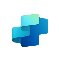 Benefit: Perform faster and accurate diagnosis and resolutions aided by experts.
Benefit: Simplify access to repair information enabling faster and accurate issue resolution leading to reduced downtime.
Benefit:  Improved safety compliance, avoiding accidents and compliance issues.
6. Document the work
5. Repair instructions
4. Parts identification
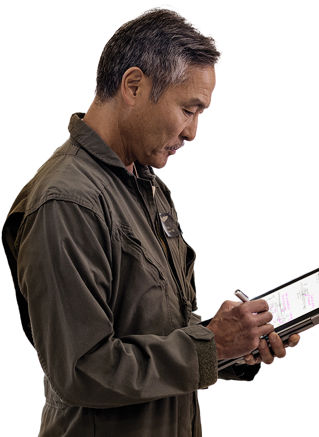 Document job completion with structured forms or checklists, ensuring all necessary details such as actions taken, parts used, and time spent are accurately captured.
Copilot can produce repair instructions in natural language and explain any instructions that are unclear.
Click a photo of a part that is faulty or worn out and use Copilot to identify the part information so that a replacement can be ordered.
Benefit: Streamline documentation, ensuring accurate and comprehensive records that improve the agent’s ability to assist with future repairs.
Benefit: Speed time to repair and help ensure that repairs are done correctly.
Benefit: Instantly identify parts for reordering from photos, eliminating guesswork and expediting the process.
1Access Copilot Chat at copilot.microsoft.com or the Microsoft Copilot mobile app and set toggle to “Web”.
2Access Copilot Chat at copilot.microsoft.com, the Microsoft Copilot mobile app, or the Copilot app in Teams, and set toggle to “Work”.
3Copilot agents allow Copilot to access your organization-specific apps. In the past this would have required an API call to get data from a system of record.
The content in this example scenario is for demonstration purposes only. You should evaluate how Copilot aligns with your organization’s business processes, regulatory requirements, and responsible AI principles.
Manufacturing | Assist field service advisors
Microsoft 365 Copilot and Copilot Studio
Extend
Customer satisfaction
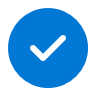 Value benefit
KPIs impacted
Cost savings
Increase revenue
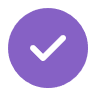 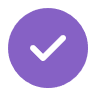 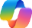 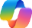 Copilot Chat2
Copilot Chat2
1. Assessment
2. Expert assistance
3. Safety compliance checklist
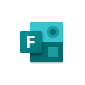 Copilot in Forms
Use Copilot to quickly access to technical manuals, schematics and repair histories, query them in natural language and get responses including troubleshooting instructions.
Use Copilot to identify the right expert for your problem and call them to get remote assistance. Transcripts from Teams Phone calls can be used to improve the maintenance database content.
Copilot drafts a tailored safety checklist to ensure adherence to both equipment-specific as well as personal safety measures.
Copilot Agent3
+ Connection to CRM solution
+ Connection to SharePoint tech manual repository
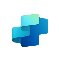 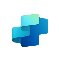 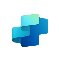 Copilot Agent3
+ Connection to CRM solution
+ Connection to SharePoint tech manual repository
Copilot Agent3
+ Connection to CRM solution
+ Connection to SharePoint tech manual repository
Benefit: Simplify access to information in the field enabling faster and accurate issue resolution leading to reduced downtime and fewer customer callbacks.
Benefit: Perform faster and accurate diagnosis and resolutions aided by experts reducing time to repair and customer callbacks.
Benefit:  Improved safety compliance, avoiding accidents and compliance issues.
6. Document the work
5. Upsell/Cross-sell recommendations
4. Parts identification
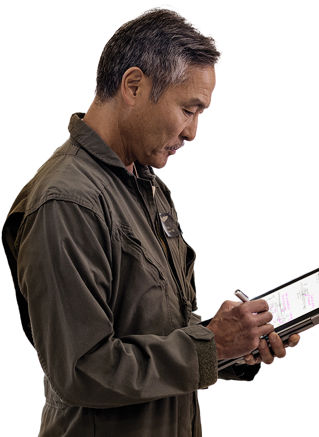 Document job completion with structured forms or checklists, ensuring all necessary details such as actions taken, parts used, and time spent are accurately captured.
Copilot can suggest additional products or services based on the current maintenance context, such as upgrades or complementary parts.
Click a photo of a part that is faulty or worn out and use Copilot to identify the part information so that a replacement can be ordered.
Benefit: Streamline documentation, ensuring accurate and comprehensive records that support precise billing and prevent customer disputes.
Benefit: Increased aftersales revenue by providing added value and improving overall customer satisfaction.
Benefit: Instantly identify parts for reordering from photos, eliminating guesswork and expediting the process.
1Access Copilot Chat at copilot.microsoft.com or the Microsoft Copilot mobile app and set toggle to “Web”.
2Access Copilot Chat at copilot.microsoft.com, the Microsoft Copilot mobile app, or the Copilot app in Teams, and set toggle to “Work”.
3Copilot agents allow Copilot to access your organization-specific apps. In the past this would have required an API call to get data from a system of record.
The content in this example scenario is for demonstration purposes only. You should evaluate how Copilot aligns with your organization’s business processes, regulatory requirements, and responsible AI principles.
Manufacturing | Production planning
Microsoft 365 Copilot and Copilot Studio
Extend
Production downtime
Supply chain performance
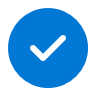 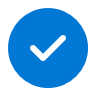 Value benefit
KPIs impacted
Cost savings
Increase revenue
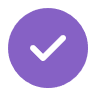 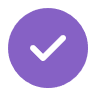 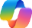 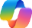 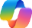 Copilot Chat 2
+ Copilot Pages
Copilot Chat 2
+ Copilot Pages
Copilot Chat 2
+ Copilot Pages
1. Sales forecast
2. Forecast adjustments
3. Inventory planning
Summarize sales forecast and export to Copilot Pages. Tag sales, marketing, and other supply team members to review demand for respective product lines/ products.
Use Copilot to summarize insights from various teams and adjust the forecast based on key feedback and suggested changes.
Share inventory plans on Copilot Pages and invite feedback from manufacturing, warehouse, procurement, and other supply teams on constraints and their ability to fulfil the supply plan.
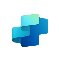 Copilot Agent3
+ Connection to EAM solution
Benefit: Facilitates seamless collaboration and feedback from sales, marketing, and supply teams, leading to more accurate and aligned demand forecasts.
Benefit:  Ensure forecasts remain accurate and relevant by integrating insights and feedback from various teams and reducing the need for extensive manual revisions.
Benefit: Improves supply chain efficiency by incorporating feedback from key departments, helping to identify and mitigate potential supply constraints early maintaining just-in-time inventory levels.
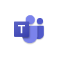 Microsoft Teams
5. Production planning
4. Production scheduling
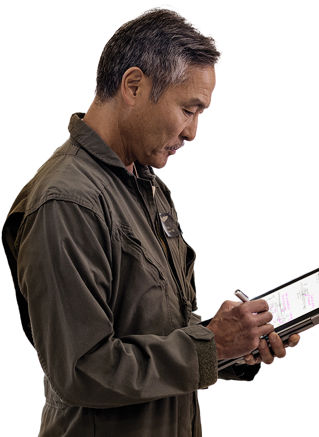 Review and update the production schedule with the operations teams and develop a final plan.
Ask Copilot to produce a production schedule based on committed orders, inventory levels, and employee availability.
Benefit: Enhances planning by capturing key decisions and creating actionable plans, ensuring clear accountability and timely execution.
Benefit: Efficiently schedule production runs to maximize profitability.
1Access Copilot Chat at copilot.microsoft.com or the Microsoft Copilot mobile app and set toggle to “Web”.
2Access Copilot Chat at copilot.microsoft.com, the Microsoft Copilot mobile app, or the Copilot app in Teams, and set toggle to “Work”.
3Copilot agents allow Copilot to access your organization-specific apps. In the past this would have required an API call to get data from a system of record.
The content in this example scenario is for demonstration purposes only. You should evaluate how Copilot aligns with your organization’s business processes, regulatory requirements, and responsible AI principles.
Manufacturing | Improve factory operations
Microsoft 365 Copilot and Copilot Studio
Extend
Implementation information: Copilot Studio Factory Operations Agent
Production downtime
Overall equipment efficiency (OEE)
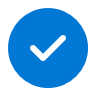 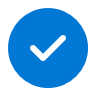 Value benefit
KPIs impacted
Cost savings
Increase revenue
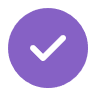 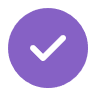 1. Data connections
2. Production insights​
3. Root cause analysis​
The production manager can identify the bottlenecks and optimize throughput by receiving detailed insights into critical metrics such as overall equipment effectiveness (OEE), yield, and performance.​
Connect MES (Manufacturing execution systems), QMS (Quality management systems).​ The Factory Operations Agent in Azure AI can assist with this step.
When issues like breakdowns, delays, or defects arise, production teams analyze data to identify root causes such as equipment malfunctions, inefficiencies, or bottlenecks.​
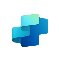 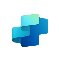 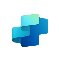 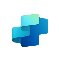 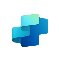 Copilot Agent3
+ Connection to MES solution
+ Connection to QMS solution
Copilot Agent3
+ Connection to MES solution
+ Connection to QMS solution
Copilot Agent3
+ Connection to MES solution
+ Connection to QMS solution
Copilot Agent3
+ Connection to MES solution
+ Connection to QMS solution
Copilot Agent3
+ Connection to MES solution
+ Connection to QMS solution
Benefit: Ensures necessary factory systems and data sources are in place and accessible.
Benefit:  The agent helps to identify inefficiencies and provides actionable insights in natural language for easy understanding and resolution.​
Benefit: Helps production teams quickly pinpoint the root causes of issues and suggests corrective actions. This speeds resolution, cuts downtime, and prevents reoccurrence.
5. Worker skilling​
4. Asset maintenance​
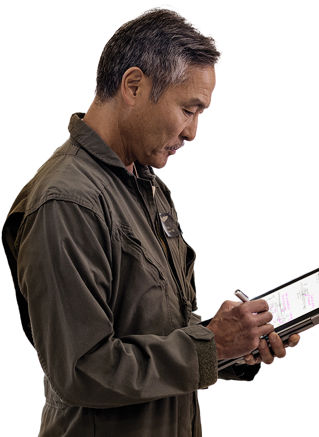 Skill gaps are identified through data analysis, with tailored training recommended and progress tracked to improve productivity, safety, and employee satisfaction.​
To keep equipment reliable, it's important to predict potential failures by looking at sensor data and usage history. This allows for scheduling preventive maintenance to avoid unexpected downtime.
Benefit: Targeted training boosts productivity and efficiency, enhances safety, and improves employee satisfaction and engagement.
Benefit: Predict equipment failures using sensor data and usage history, providing recommendations for preventive maintenance to reduce downtime and extend machinery lifespan.​
1Access Copilot Chat at copilot.microsoft.com or the Microsoft Copilot mobile app and set toggle to “Web”.
2Access Copilot Chat at copilot.microsoft.com, the Microsoft Copilot mobile app, or the Copilot app in Teams, and set toggle to “Work”.
3Copilot agents allow Copilot to access your organization-specific apps. In the past this would have required an API call to get data from a system of record.
The content in this example scenario is for demonstration purposes only. You should evaluate how Copilot aligns with your organization’s business processes, regulatory requirements, and responsible AI principles.
Manufacturing | Optimizing asset management
Microsoft 365 Copilot and Copilot Studio
Extend
Production downtime
Supply chain performance
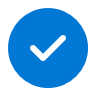 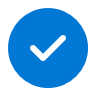 Value benefit
KPIs impacted
Cost savings
Increase revenue
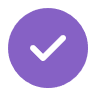 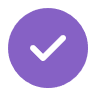 1. Summarize production performance
2. Analyze alerts
3. Request diagnostics
A production manager needs to regularly monitor factory assets to quickly address potential inventory shortages and machine downtime.
Review and analyze a critical machine that is showing decreased efficiency that may be impacting production.
To confirm what the issue with the machine is, a diagnostic request must be made to generate a ticket for a diagnostic check.
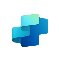 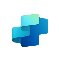 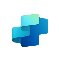 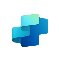 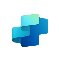 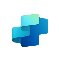 Copilot Agent3
+ Connection to EAM solution
+ Connection to Service Request solution
Copilot Agent3
+ Connection to EAM solution
+ Connection to Service Request solution
Copilot Agent3
+ Connection to EAM solution
+ Connection to Service Request solution
Copilot Agent3
+ Connection to EAM solution
+ Connection to Service Request solution
Copilot Agent3
+ Connection to EAM solution
+ Connection to Service Request solution
Copilot Agent3
+ Connection to EAM solution
+ Connection to Service Request solution
Benefit: Create a factory asset performance summary report highlighting the operational status of machinery, underperforming machine alerts, and schedule of upcoming maintenance.
Benefit: Create a table with detailed analysis of a specified machine that includes performance trends, predictive maintenance dates,  potential issues, and include recommended preemptive actions.
Benefit: Draft a message requesting a diagnostics check based on the analysis of the machine that can be pasted in a modal over Teams to generate a ticket and track the open item.
6. Review machine efficiency
5. Replenish inventory
4. Review material processing
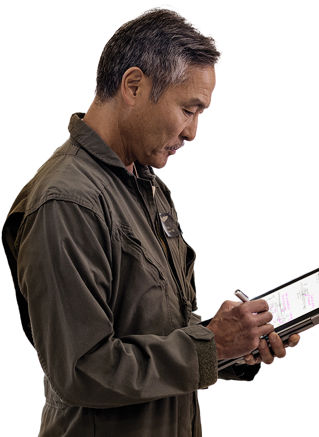 Looking for ways to improve maintenance efficiency, the production manager wants visibility into the mean time to repair (MTTR) for each machine.
Based on inventory levels, the production manager needs to check available stock with their suppliers.
For materials processing the production manager tracks efficiency metrics and inventory levels to keep at optimal production rates.
Benefit: Show the MTTR metrics and include suggestions for improvements in processes, tools, preventative maintenance, or staff training that can improve response times and share with the team.
Benefit: Provide an inventory report for the primary and back up suppliers that includes availability and pricing.  Draft a message that includes the inventory report requesting the order be placed with the desired vendor.
Benefit: Create a table showing efficiency metrics and inventory levels for manufacturing supplies highlighting potential material shortages or surpluses.
1Access Copilot Chat at copilot.microsoft.com or the Microsoft Copilot mobile app and set toggle to “Web”.
2Access Copilot Chat at copilot.microsoft.com, the Microsoft Copilot mobile app, or the Copilot app in Teams, and set toggle to “Work”.
3Copilot agents allow Copilot to access your organization-specific apps. In the past this would have required an API call to get data from a system of record.
The content in this example scenario is for demonstration purposes only. You should evaluate how Copilot aligns with your organization’s business processes, regulatory requirements, and responsible AI principles.
Manufacturing | New product ideation and research
Microsoft 365 Copilot
Buy
Time to market
Customer satisfaction
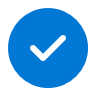 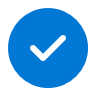 Value benefit
KPIs impacted
Revenue growth
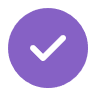 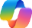 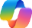 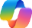 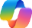 Copilot Chat 2
Copilot Chat 1
Copilot Chat 2
Copilot Chat 2
1. Customer insights
2. Market Research
3. Product ideas
Use Copilot in Excel analyze customer feedback. Perform sentiment analysis such as identifying common pain points and feature requests to understand what features or products customers are looking for.
Summarize recent market trends, competitor products, and consumer preferences from external sources.
Draft initial ideas based on industry trends, previous projects, and market needs or suggest enhancements to raw ideas.
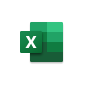 Benefit: Gain a deeper understanding of customer needs and preferences, enabling more targeted and effective product development.
Benefit: Stay ahead of the competition by leveraging up-to-date market intelligence, ensuring your products meet current consumer demands and industry standards.
Benefit: Accelerate innovation by generating a diverse range of ideas, reducing time-to-market for new products and enhancing your competitive edge.
Copilot in Excel
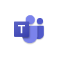 Copilot in Teams
6. Feedback and iteration
5. Concept sketching
4. Collaborative ideation
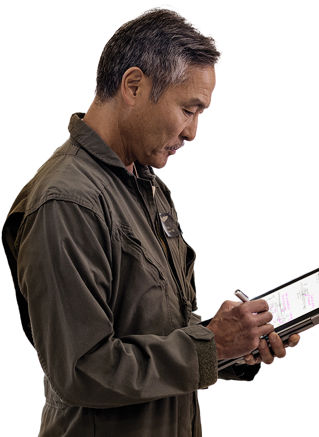 Export insights to Copilot Pages at various stages and tag teams to enrich or provide feedback. Ask Copilot to summarize key points from both Pages and Teams meetings and suggest improvements.
Draft initial sketches and wireframes for the product. Copilot can gather and present design inspirations from various sources.
Use Copilot to facilitate brainstorming sessions with your team by setting up calls, creating transcripts, and summarizing key points.
Benefit: Improve product quality and stakeholder satisfaction by systematically gathering and incorporating feedback throughout the development process.
Benefit: Visualize product concepts quickly and effectively, facilitating better communication of ideas and faster iteration cycles.
Benefit: Enhance team collaboration and creativity by streamlining the brainstorming process, ensuring all ideas are captured and evaluated efficiently.
1Access Copilot Chat at copilot.microsoft.com or the Microsoft Copilot mobile app and set toggle to “Web”.
2Access Copilot Chat at copilot.microsoft.com, the Microsoft Copilot mobile app, or the Copilot app in Teams, and set toggle to “Work”.
The content in this example scenario is for demonstration purposes only. You should evaluate how Copilot aligns with your organization’s business processes, regulatory requirements, and responsible AI principles.
Manufacturing | Supplier RFP
Microsoft 365 Copilot
Buy
Supply chain performance
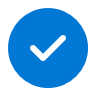 Value benefit
KPIs impacted
Cost savings
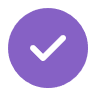 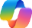 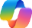 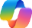 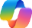 Copilot Chat 1
Copilot Chat2
Copilot Chat2
Copilot Chat 1
1. RFP preparation
2. Vendor selection criteria definition
3. Vendor research / shortlisting
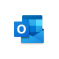 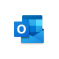 Copilot in Outlook
Copilot in Outlook
A beverage company needs to source a new supplier for sustainable packaging materials and is looking to initiate an RFP (Request for Proposal) process to evaluate potential vendors.
Define the criteria for vendor selection, such as experience, capabilities, pricing, quality standards, and compliance requirements.
Research and summarize information on relevant CPG packaging suppliers based on industry knowledge.
Benefit: Summarize best practices of CPG packaging materials and generate initial RFP draft outlining the requirements, objectives, sustainability criteria, process, and evaluation criteria for vendor selection
Benefit: Review industry benchmarks, regulatory guidelines, and best practices to inform the development of selection criteria
Benefit: Support compilation of vendors, analyzing their profiles, capabilities, and shortlisting candidates based on the predefined selection criteria
6. Vendor selection
5. Proposal evaluation
4. RFP distribution management
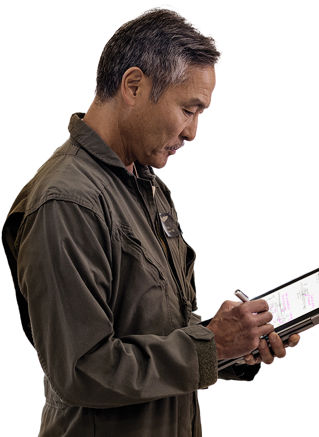 Communicate the decision to the selected vendors and share the final contract terms and key details for mutual agreement.
Coordinate with the evaluation team to review and analyze vendors’ responses and assess them against the predefined criteria.
Distribute the RFP document to shortlisted vendors and manage the individual correspondence.
Benefit: Customize email drafts and the RFP for each shortlisted vendor with specific requirements and contact information
Benefit: Extrapolate key insights from the vendor proposals and create visuals based on relevant criteria such as lead times, minimum order quantities, pricing, key differences and certifications.
Benefit: Generate draft contract documents, set reminders to track negotiation progress, and ensure alignment with business objectives and legal requirements
1Access Copilot Chat at copilot.microsoft.com or the Microsoft Copilot mobile app and set toggle to “Web”.
2Access Copilot Chat at copilot.microsoft.com, the Microsoft Copilot mobile app, or the Copilot app in Teams, and set toggle to “Work”.
The content in this example scenario is for demonstration purposes only. You should evaluate how Copilot aligns with your organization’s business processes, regulatory requirements, and responsible AI principles.
Manufacturing | Recall management
Buy
Microsoft 365 Copilot
Production downtime
Customer satisfaction
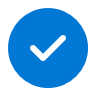 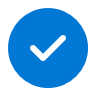 Value benefit
KPIs impacted
Cost savings
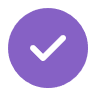 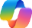 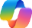 Copilot Chat 1
Copilot Chat 1
1. Early detection and initiation
2. Streamlined outreach
3. Implement recall strategy
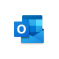 Copilot in Outlook
Assess and identify the risk category levels, safety threshold deviations, and assemble the recall committee to warrant the outreach.
Notify relevant authorities / stakeholders (e.g., distributors, downstream manufacturers) across channels with clear instructions on product handling and secure return procedures.
A chemical plant’s quality engineer identifies elevated levels of benzene, a known carcinogen, within a specific batch of products – used as industrial solvents and has been shipped to customers.
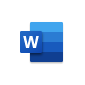 Copilot in Word
Benefit: Support efficient review and understanding  of regulatory documents, guidelines on Permissible Exposure Limits (PELs) etc., and the next best actions for recall management
Benefit: Extrapolate the risk category and degree of impact by accessing customer purchase data and distribution records to identify companies and industries that received the contaminated products
Benefit: Automate distribution lists, draft customized notifications and ensure timely updates in communication portals for real-time updates, safety information, and contact information for inquiries
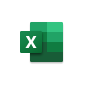 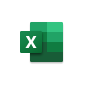 Copilot in Excel
Copilot in Excel
6. Verify recall effectiveness
5. Identify production issues
4. Optimized recall execution
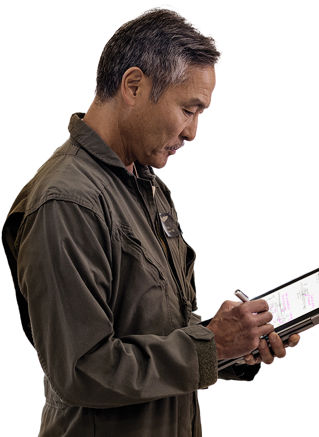 Evaluate the overall recall management’s success and update procedures to prevent similar future batch issues.
Examine the specific factor(s) that caused the contamination – such as equipment malfunction, inadequate purification steps, or human error to facilitate quicker resolution.
Analyze transportation networks, regulatory requirements, and available resources to suggest the safest and most efficient routes for product recovery.
Benefit: Document and socialize the recall issue with the latest corrective actions, root cause(s), and improved processes, quality controls, safety measures, and best practices
Benefit: Analyze production data, quality control records, and sensor readings from the affected batch, focusing on potential contamination points
Benefit: Collaborate effectively across teams (e.g., legal, transportation) in a secured manner and generate progress reports to plan product recovery execution
1Access Copilot Chat at copilot.microsoft.com or the Microsoft Copilot mobile app and set toggle to “Web”.
2Access Copilot Chat at copilot.microsoft.com, the Microsoft Copilot mobile app, or the Copilot app in Teams, and set toggle to “Work”.
3Copilot agents allow Copilot to access your organization-specific apps. In the past this would have required an API call to get data from a system of record.
The content in this example scenario is for demonstration purposes only. You should evaluate how Copilot aligns with your organization’s business processes, regulatory requirements, and responsible AI principles.
Manufacturing | Supplier quality optimization
Microsoft 365 Copilot
Buy
Supply chain performance
Scrap rate
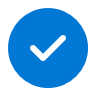 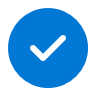 Value benefit
KPIs impacted
Reduce costs
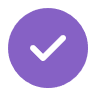 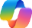 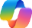 Copilot Chat2
Copilot Chat2
1. Current supplier assessment
2. Risk Analysis
3. Proactive collaboration
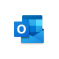 Copilot in Outlook
Quality head of an aerospace manufacturer wants to proactively optimize their supplier base to drive rigor in high quality sourcing of raw materials, services, prices and faster lead times while assessing the pertinent risks.
Evaluate suppliers based on the selection criteria such as product quality, processes adherence, business objectives met, certifications compliance etc., to identify potential risks.
Share quality data and insights with suppliers on the identified issue causes such as material variations, response times etc., for the supplier to review and respond.
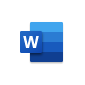 Copilot in Word
Benefit: Access supplier data from various sources to examine factors such as purchase orders, inspection reports, supplier performance ratings, and industry benchmarks to determine high, low, and underperforming suppliers
Benefit: Highlight key insights from supplier performance records and create summary of high-risk and potential pitfalls
Benefit: Provide suppliers with transparent access to quality data related to their components or materials, enabling them to understand how their performance impacts the final product.
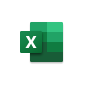 Copilot in Excel
6. Ongoing monitoring
5. Align on a transition plan
4. Rationalize supply base
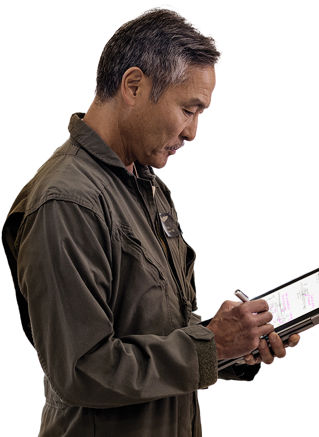 Review suppliers’ internal processes and amend contracts to improve transparency, negotiate deals, build trust, and optimize supply base.
Create a transition plan including timelines, budget, agreement, and cross-functional coordination for communication and leadership approval.
Determine who are the most valuable suppliers to streamline spend, capabilities, and overall performance.
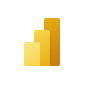 Copilot in Power BI
Benefit: Capture and share supplier document / updates across relevant organizations for ongoing collaboration and quality improvement
Benefit: Autogenerate a detailed record of the transition plan, actions, and next steps
Benefit: Synthesize data from all analyses, communications and documents to pursue with the valuable supplier list
1Access Copilot Chat at copilot.microsoft.com or the Microsoft Copilot mobile app and set toggle to “Web”.
2Access Copilot Chat at copilot.microsoft.com, the Microsoft Copilot mobile app, or the Copilot app in Teams, and set toggle to “Work”.
3Copilot agents allow Copilot to access your organization-specific apps. In the past this would have required an API call to get data from a system of record.
The content in this example scenario is for demonstration purposes only. You should evaluate how Copilot aligns with your organization’s business processes, regulatory requirements, and responsible AI principles.